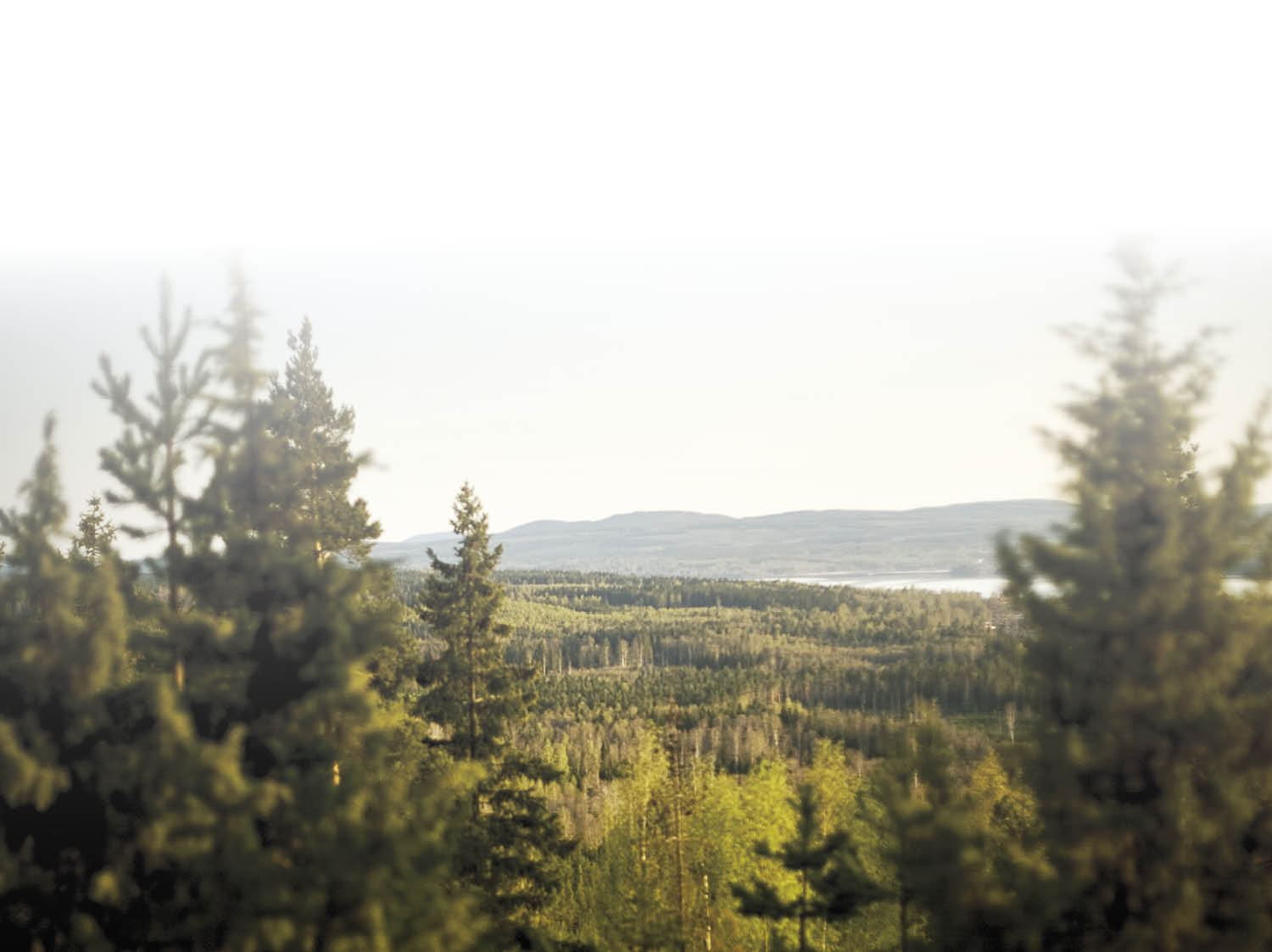 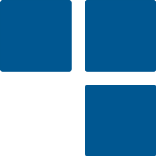 Skogspriser 2014
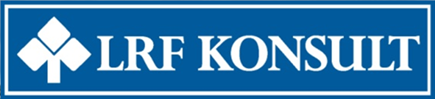 Skogspriser, indelning
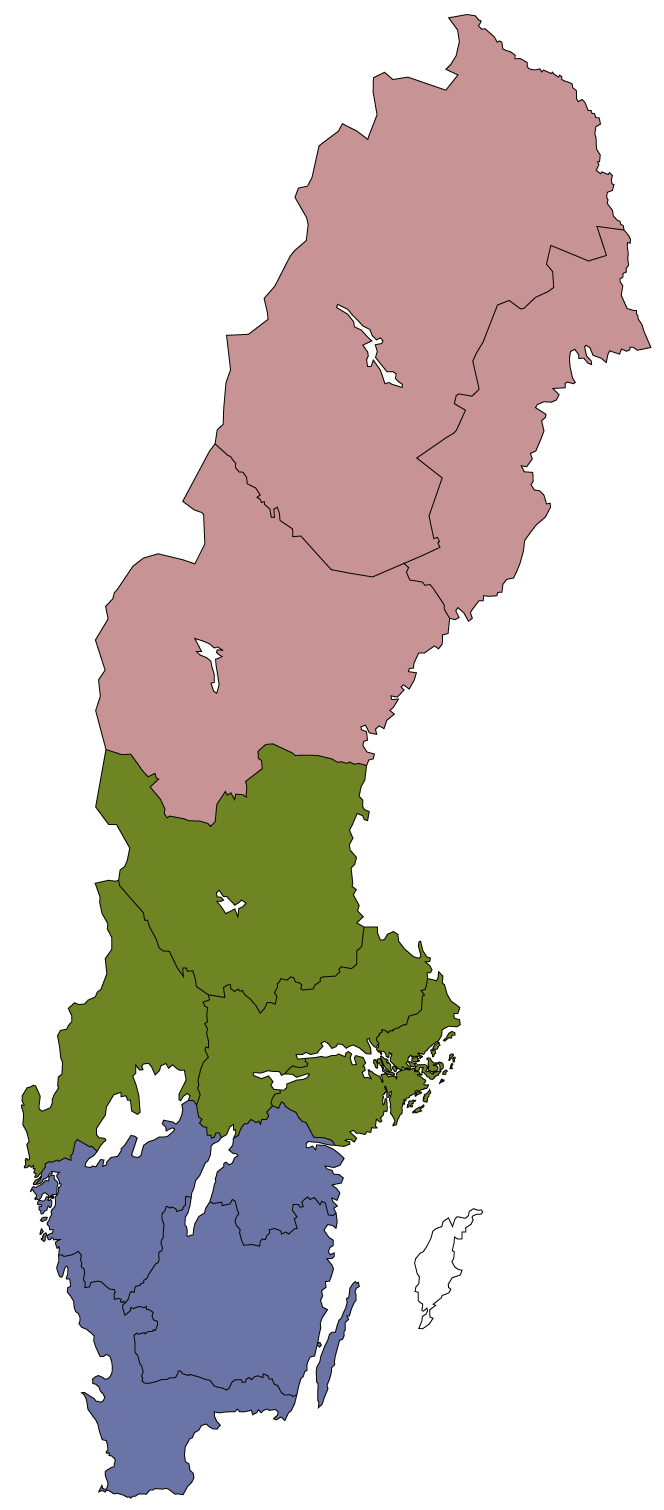 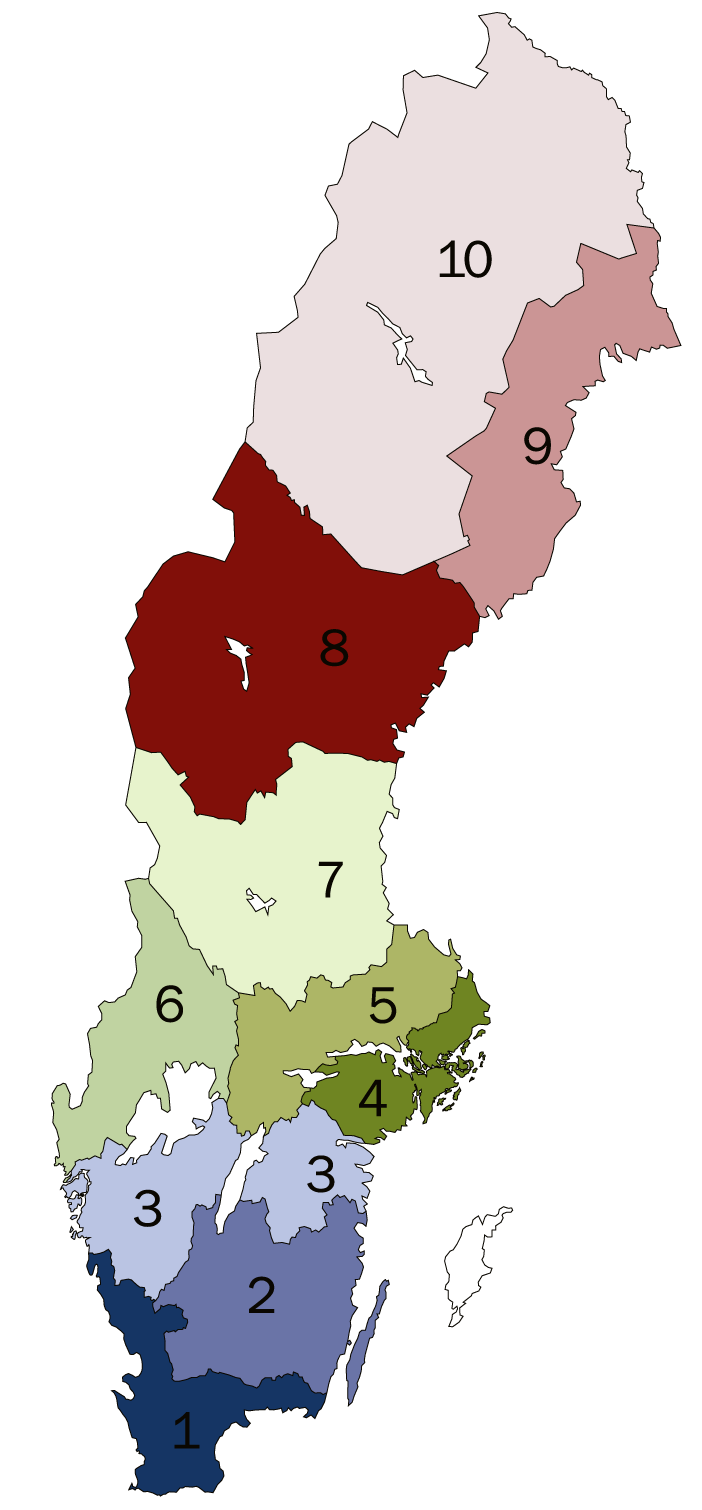 Södra
1. Blekinge, Halland och Skåne
2. Jönköping, Kalmar och Kronoberg
3. Större delen av Västra Götaland och hela Östergötland

Mellersta
4. Stockholm och Södermanland
5. Uppsala, Västmanland och Örebro
6. Värmland och n.v. delen av Västra Götaland
7. Dalarna och Gävleborg

Norra
8. Jämtland och Västernorrland
9. Norrbottens kust och Västerbottens kust
10. Norrbottens inland och Västerbottens inland

Gotland utgår p.g.a. för litet underlag
[Speaker Notes: Indelning i 3 större områden och 10 regioner]
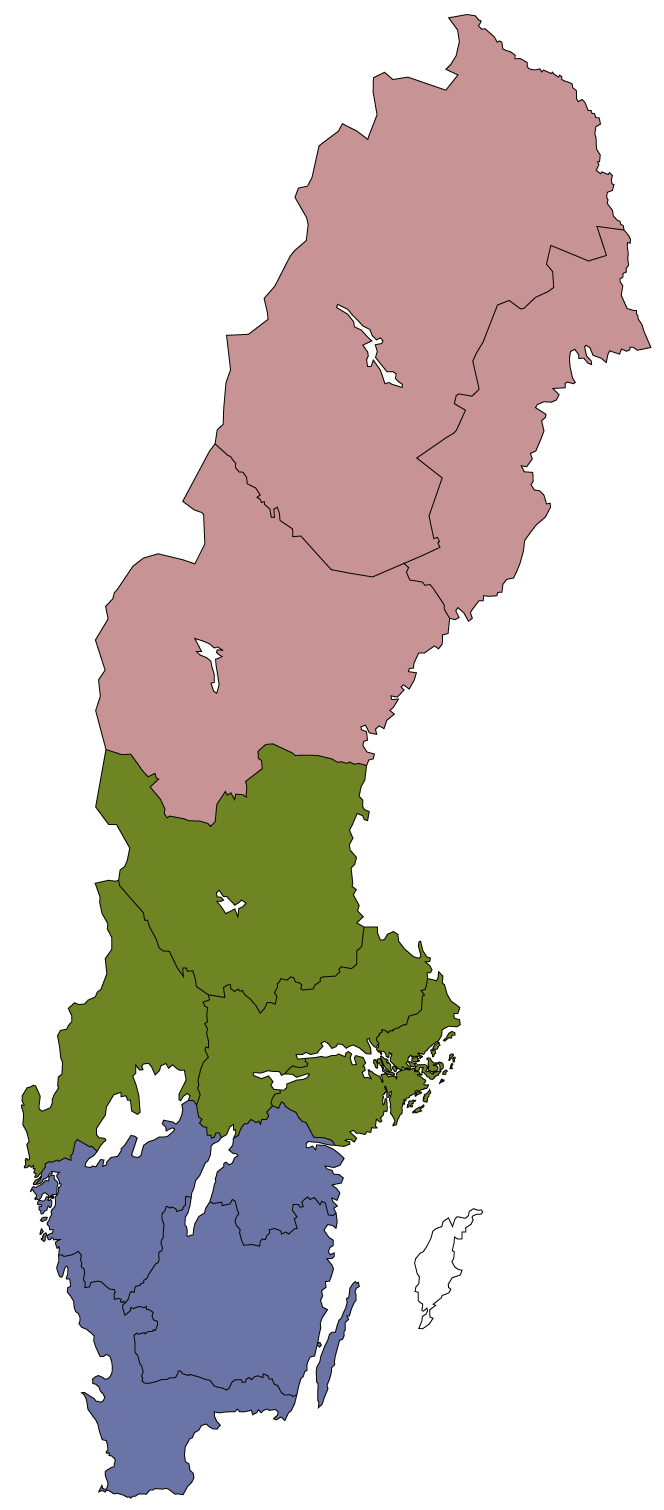 Skogspriser, kr/m³sk
(reala värden)
[Speaker Notes: Reala värden, kronor per skogskubikmeter]
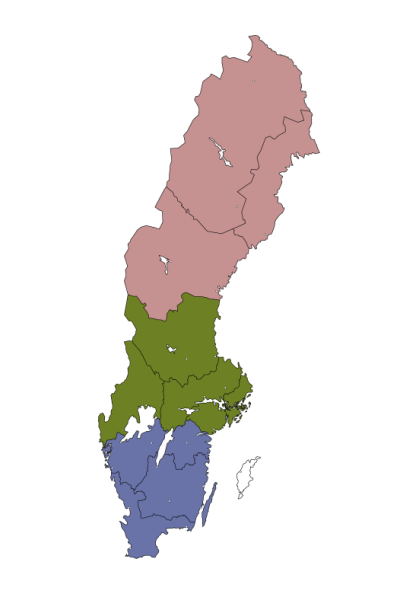 Skogspriser 2014
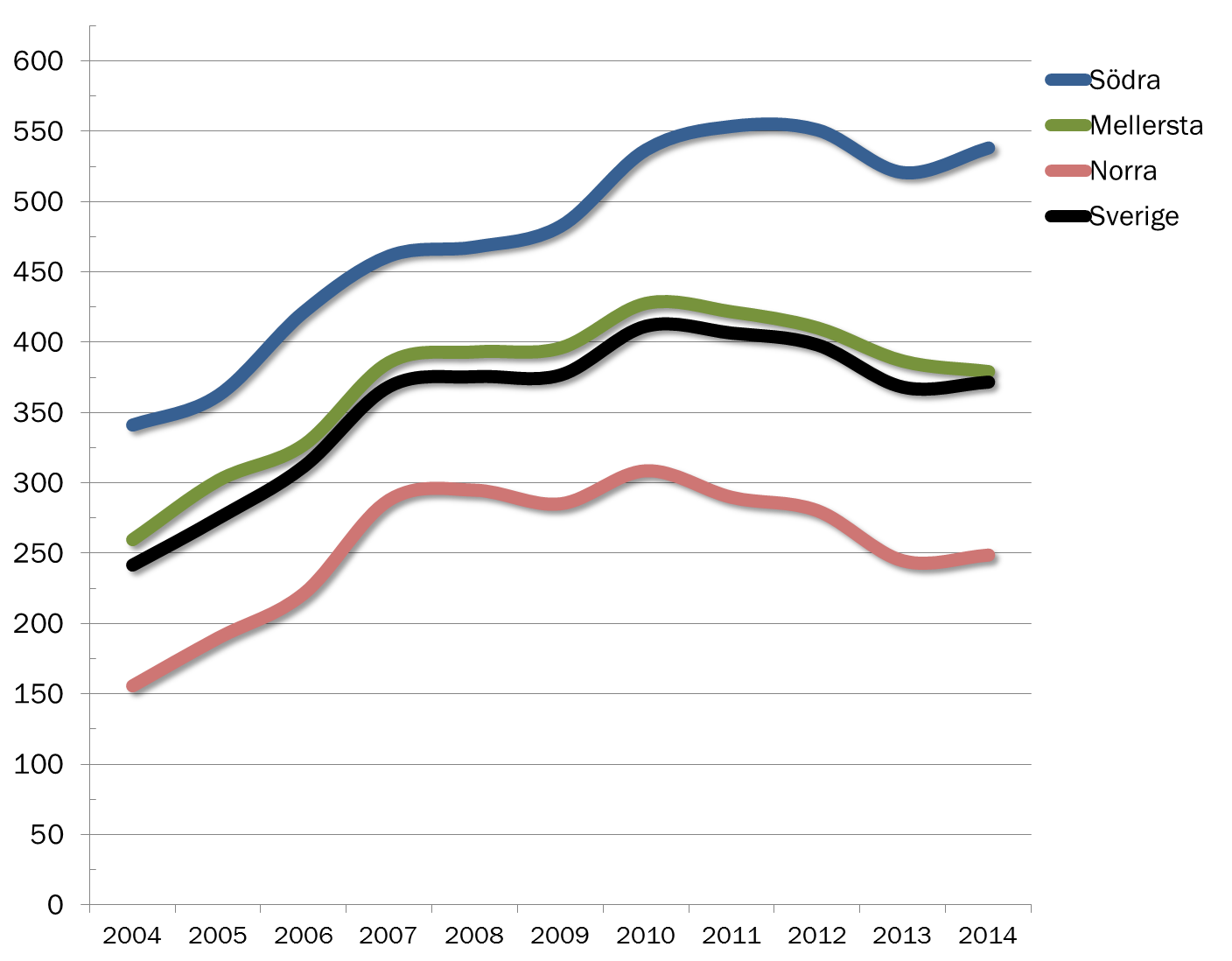 Kr/m³sk
(reala värden)
[Speaker Notes: Reala priser, kronor per skogskubikmeter]
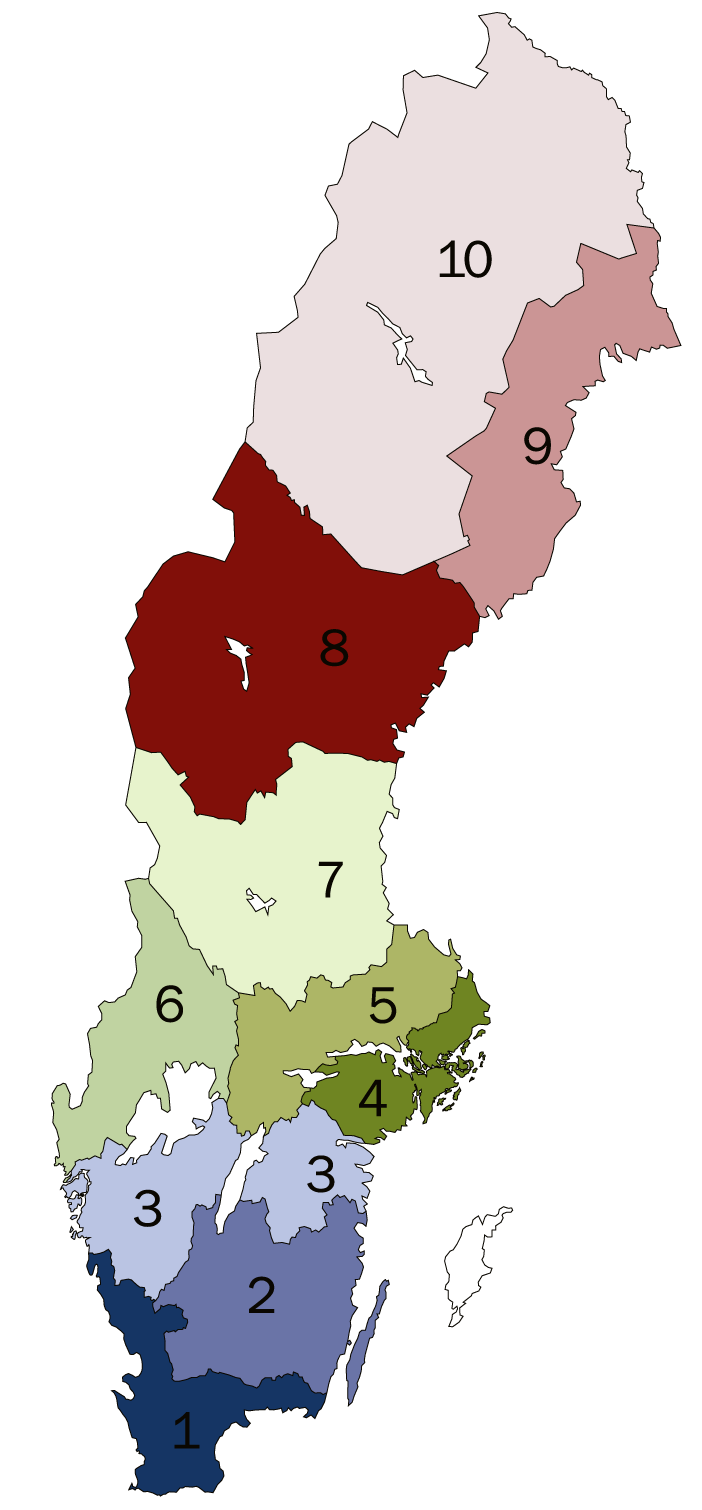 Skogspriser, kr/m³sk
(reala värden)
[Speaker Notes: Reala värden, kronor per skogskubikmeter]
Investering 3 miljoner kr i skog
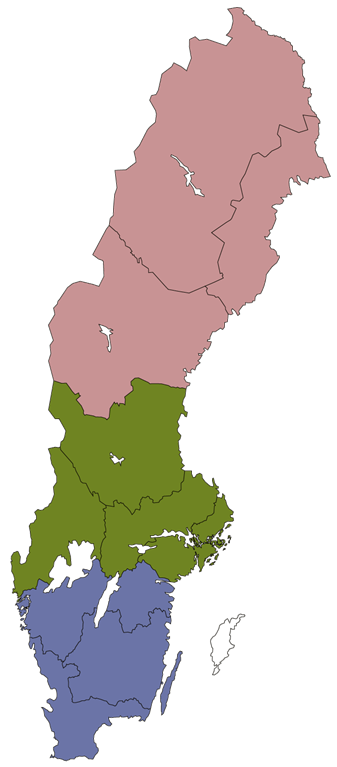 [Speaker Notes: Underlaget till kr/ha är större än kr/m3sk och därför ger de något olika resultat.]
Investering 3 miljoner kr i skog
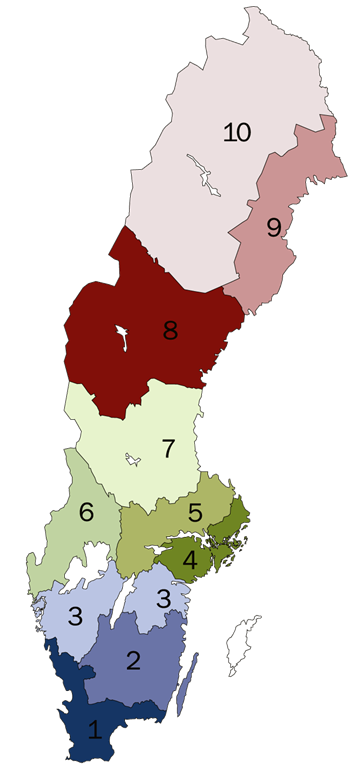 [Speaker Notes: Underlaget till kr/ha är större än kr/m3sk och därför ger de något olika resultat.]
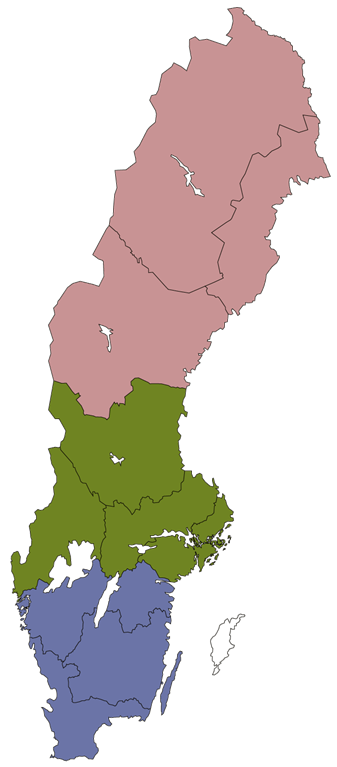 Medelareal skogsmark, hektar, vid nyetablering jämfört med tillköp
Tillköpsmarken är i medeltal större än det första förvärvet
[Speaker Notes: Medelarealer, hektar, för femårsperioden 2010-2014]
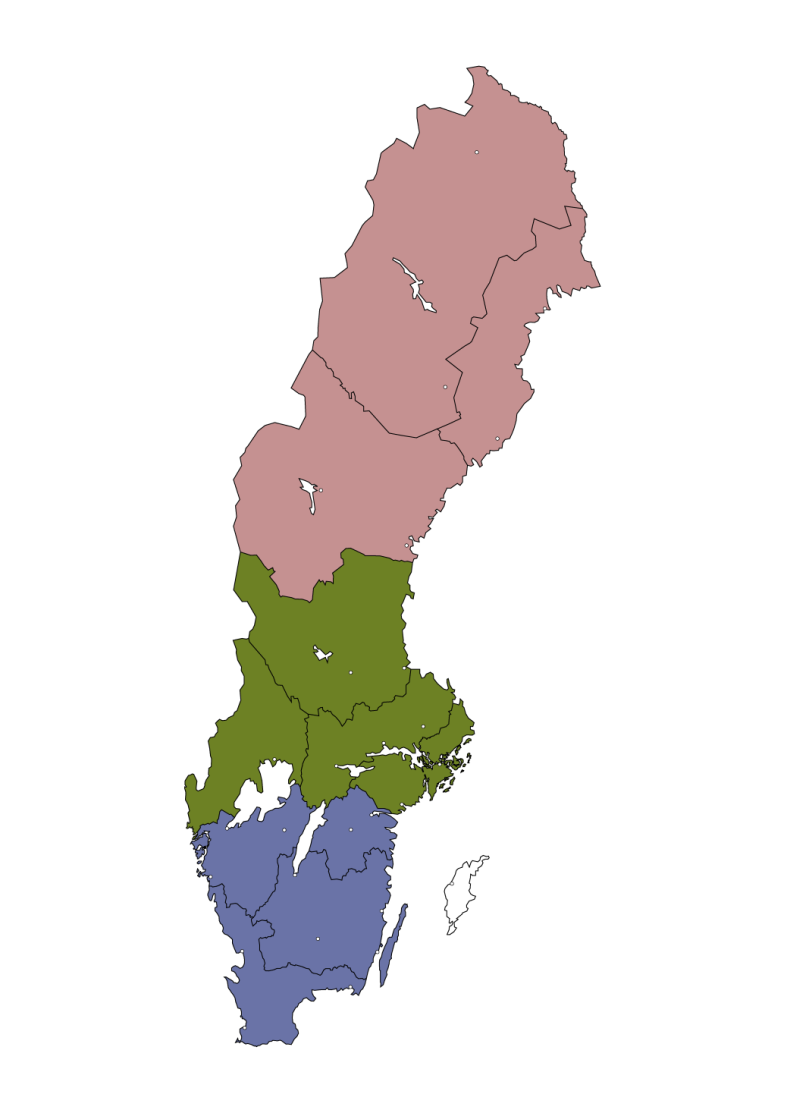 Typ av fastighetsförvärv, procentuell fördelning mellan tillköp och nyetablering
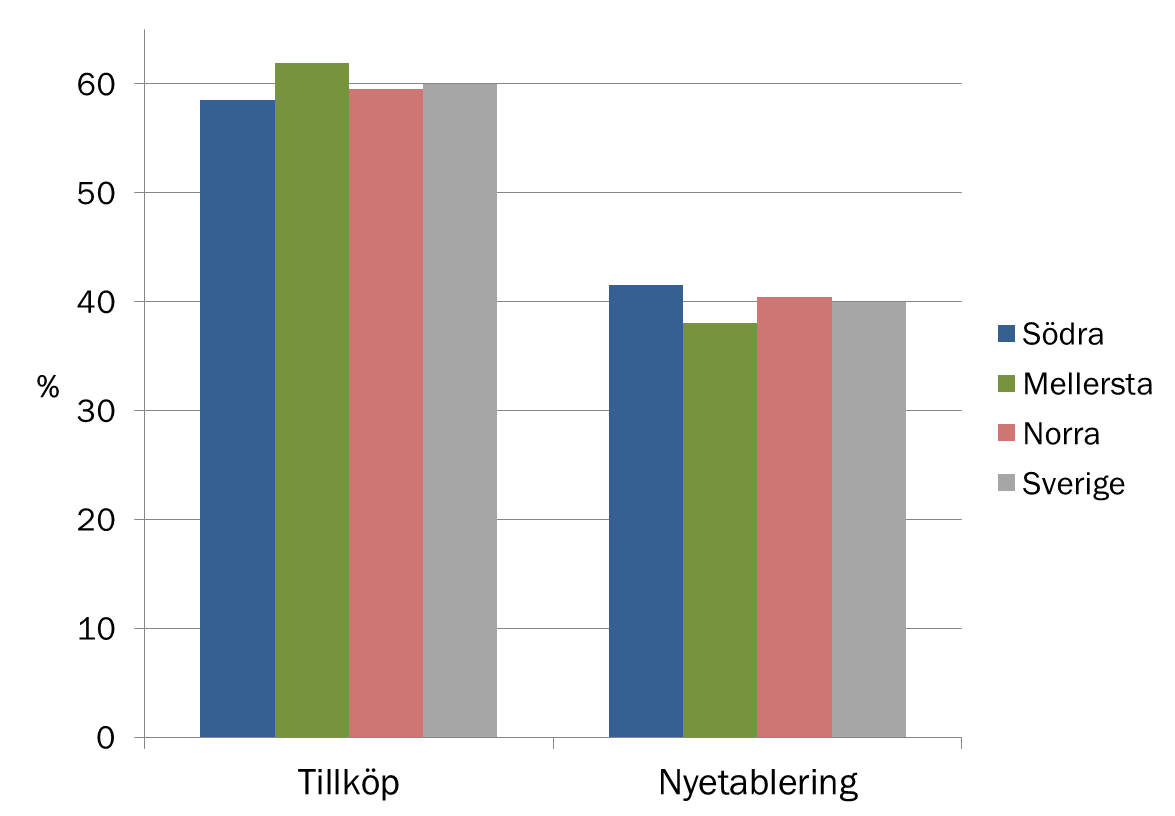 60% av affärerna genomförs som tillköp till befintligt innehav.
[Speaker Notes: Typ av fastighetsförvärv, procentuell fördelning mellan tillköp och nyetablering]
Nyetablering ökar på bekostnad av tillköpen
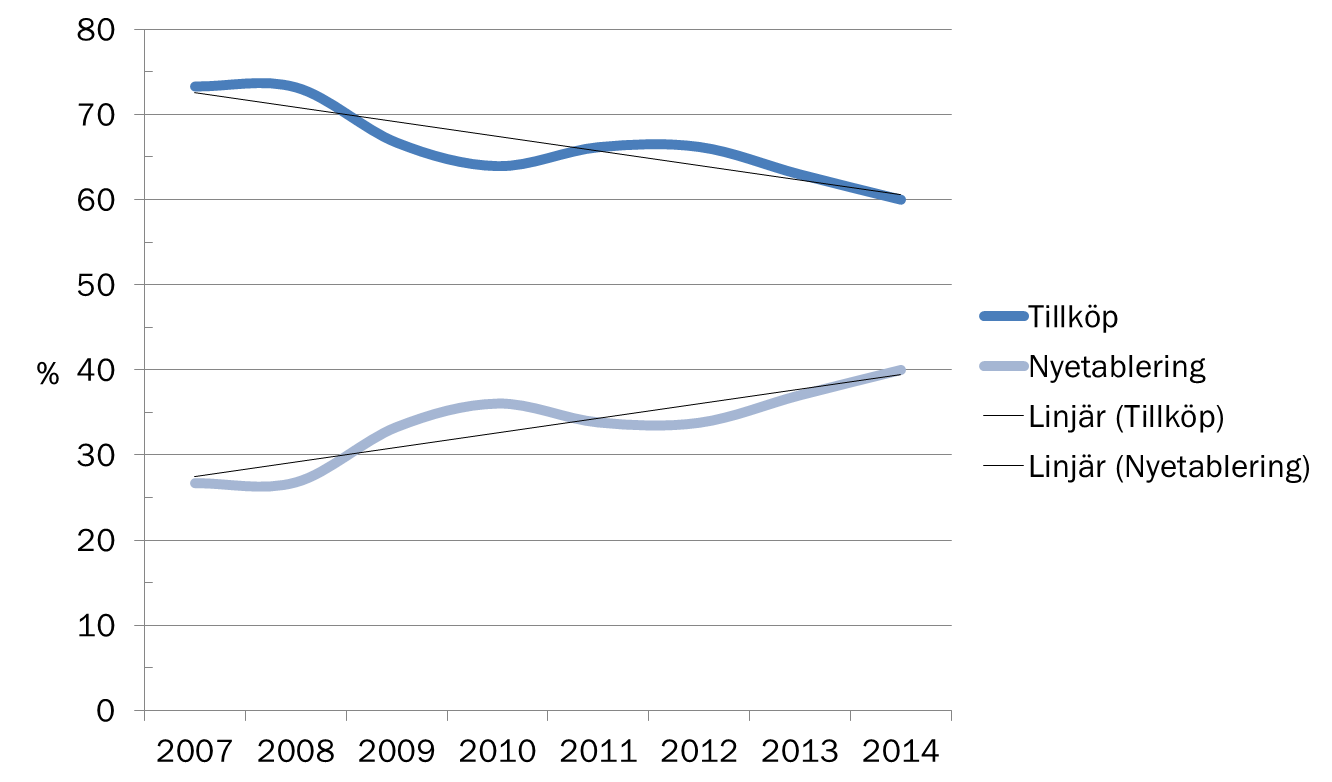 [Speaker Notes: Hela landet, förändring över tid. Fördelning utifrån antal fastigheter. Nyetablering ökar på bekostnad av tillköpen]
Vem sålde fastigheten
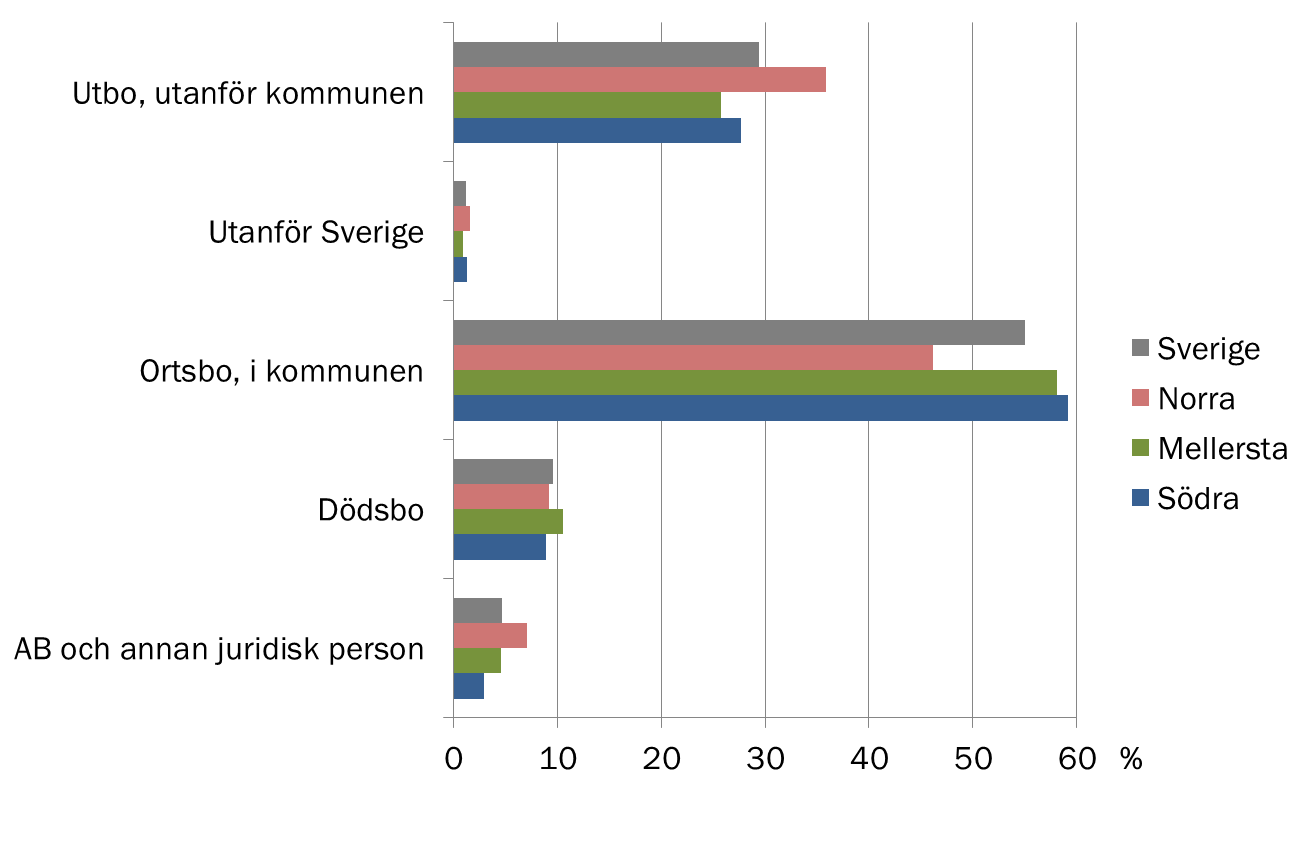 [Speaker Notes: Vem sålde fastigheten, ingen viktning utifrån fastighetsstorlek]
Förändring av säljarkategori
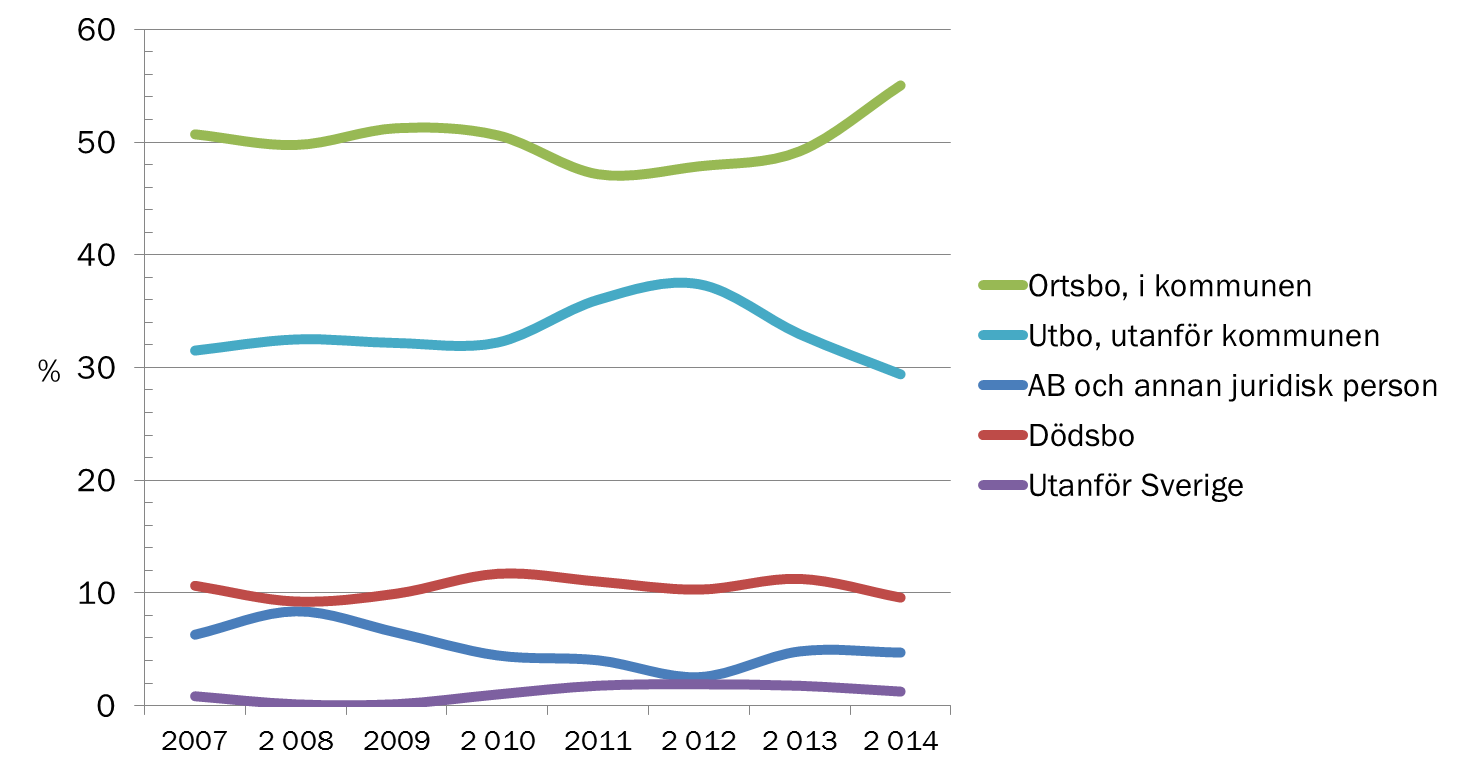 [Speaker Notes: Förändring av säljarkategori över tid, ingen viktning utifrån fastighetsstorlek]
Vem köpte fastigheten
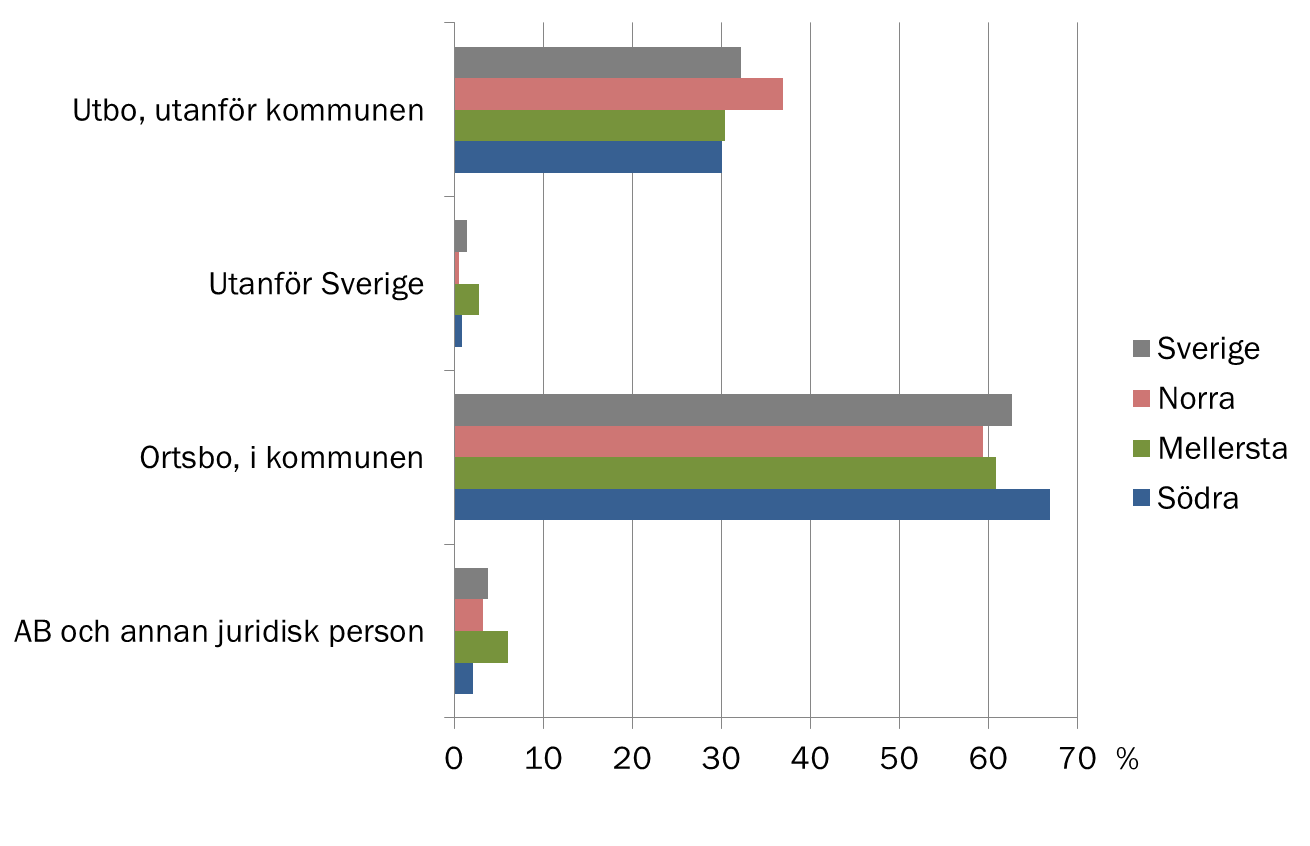 [Speaker Notes: Vem köpte fastigheten, ingen viktning utifrån fastighetsstorlek]
Förändring av köparkategori
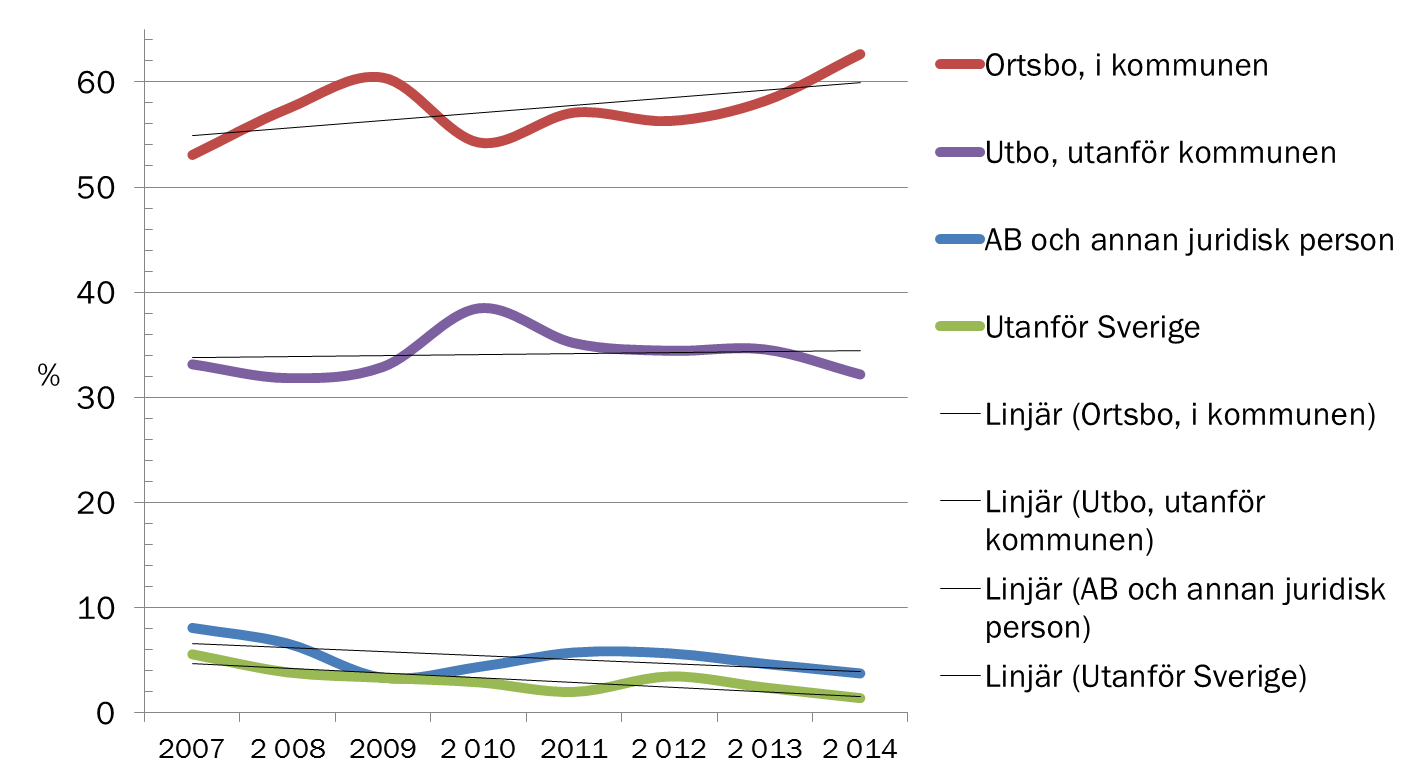 [Speaker Notes: Förändring av köparkategori över tid, ingen viktning utifrån fastighetsstorlek]
Ålder på säljare och köpare
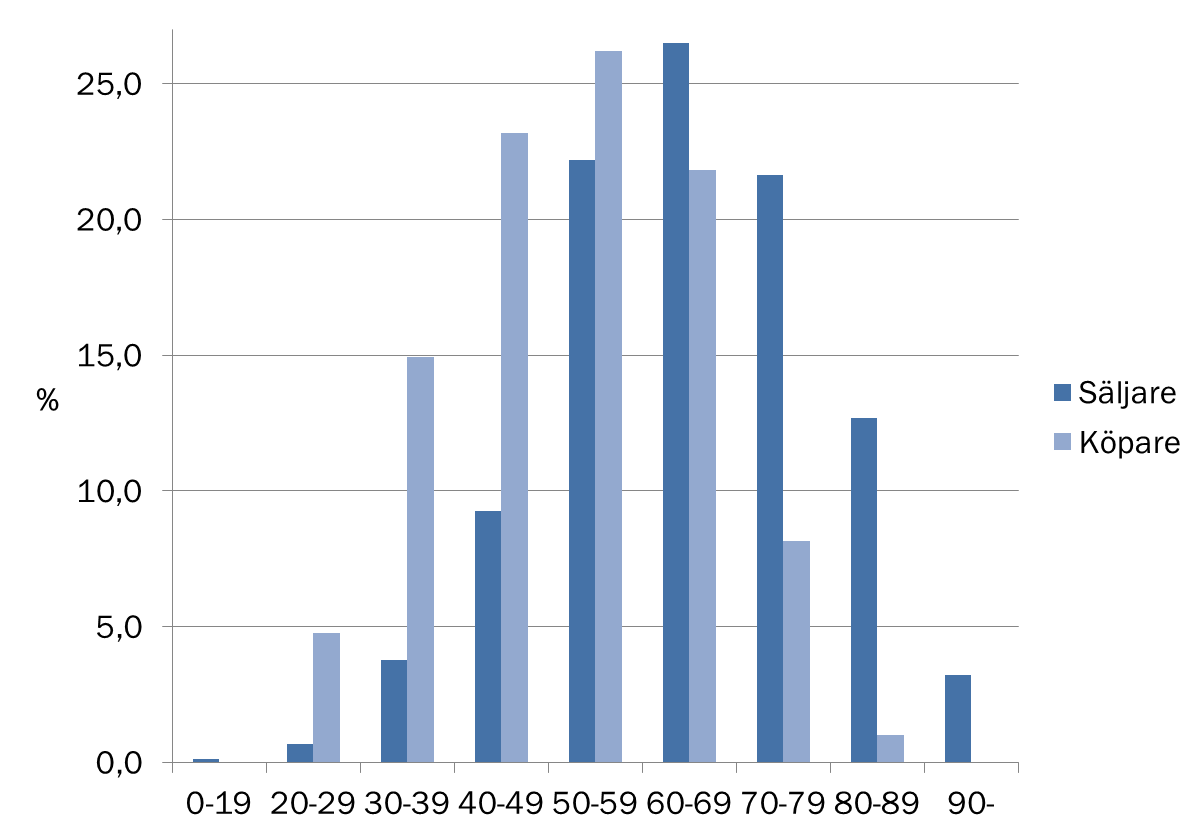 Medelålder:
säljare 64 år
köpare 52 år
Ålder, år
[Speaker Notes: Urval: år 2014 med minst 50% av priset på skog]
Ålder på säljare och köpare
Medelålder 2014:
- säljare 64 år
- köpare 52 år

Medelålder 8-årsperiod:
- säljare 62 år trend ökande
- köpare 51 år
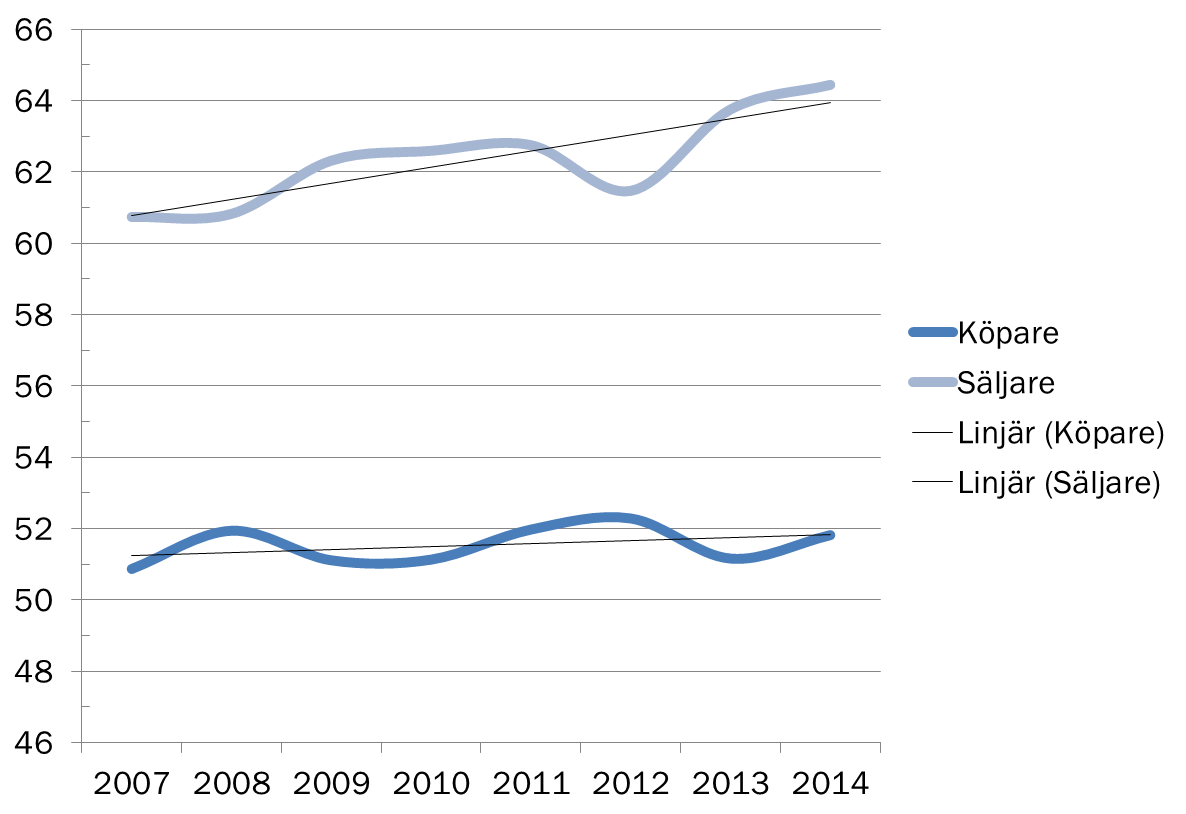 Medelålder, år
[Speaker Notes: Urval: minst 50% av priset på skog, viktning om personen köpt hel eller andel av fastighet. Medelålder på säljare ökar men ligger fast på köpare]
Ålder på köpare
Medelålder 2014:
- nyetablering 48 år
- tillköp 53 år

Medelålder 8-årsperiod:
- nyetablering 48 år
- tillköp 53 år
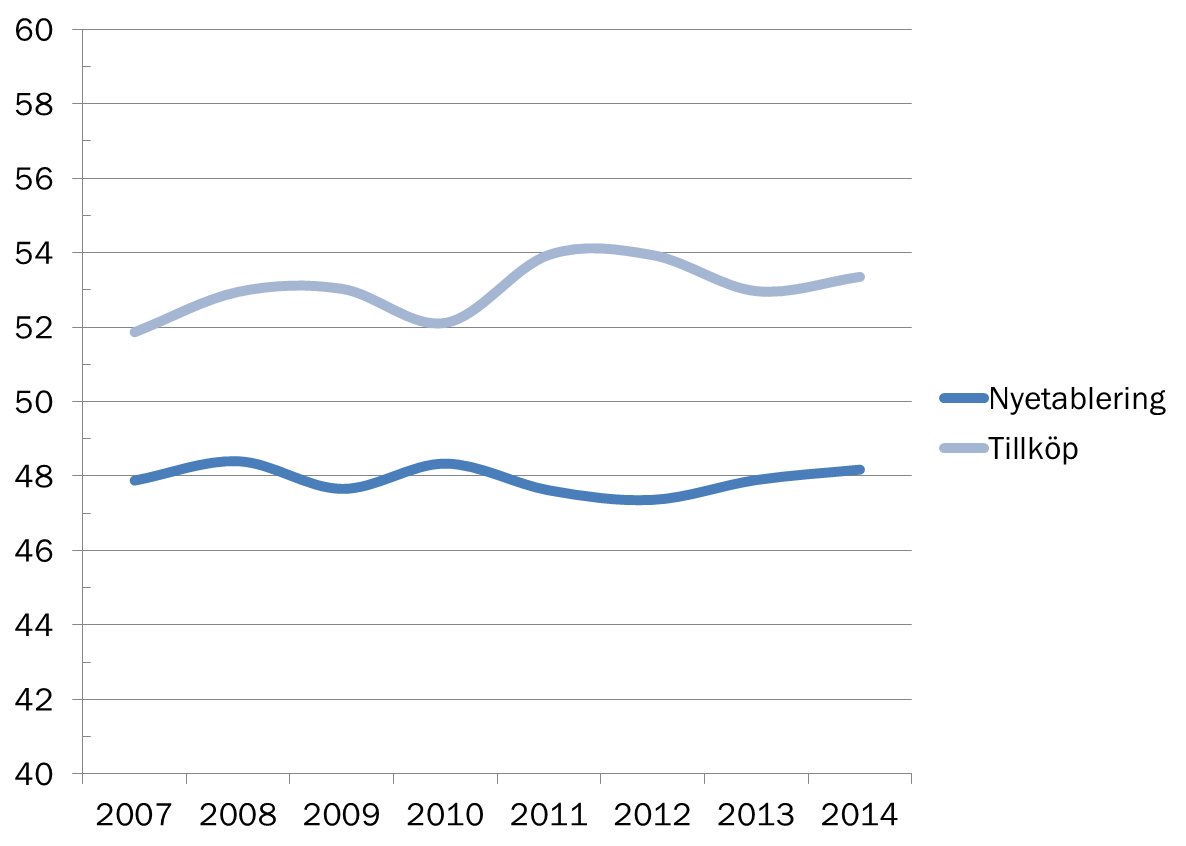 Medelålder, år
[Speaker Notes: Urval: minst 50% av priset på skog, viktning om personen köpt hel eller andel av fastighet]
Fördelning mellan kvinnor och män
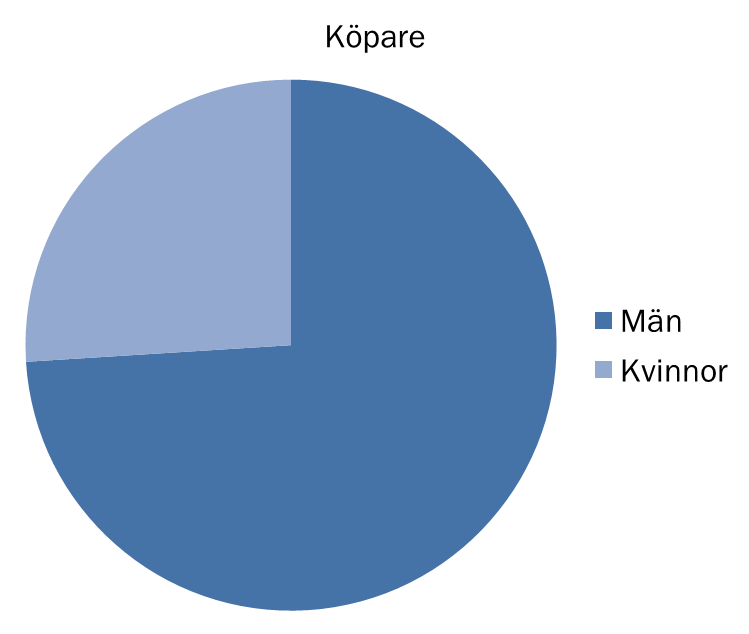 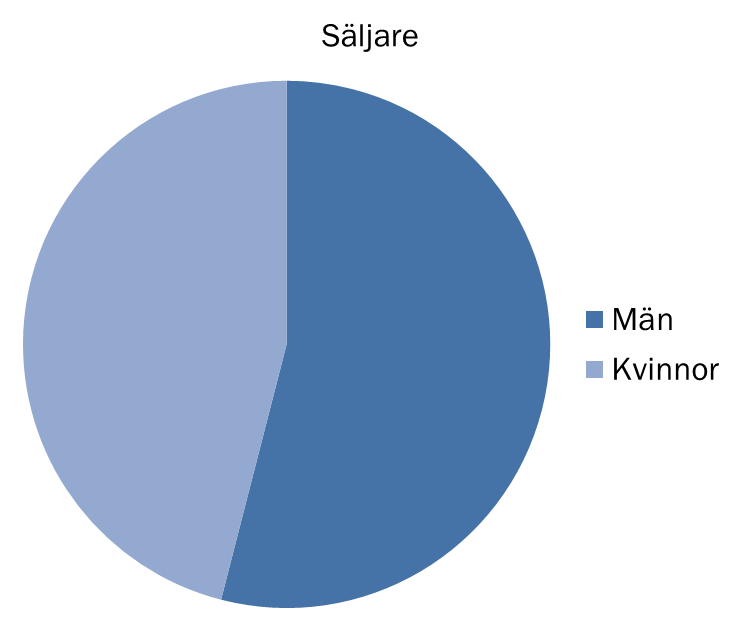 26 %
46 %
54 %
74 %
[Speaker Notes: Urval: år 2014, minst 50% av köpeskillingen är skog. Viktning om personen köpt hel eller andel av fastighet]
Fördelning mellan kvinnor och män
Streckat är köpare och heldraget är säljare. Andelen köpande kvinnor ökar svagt över tiden.
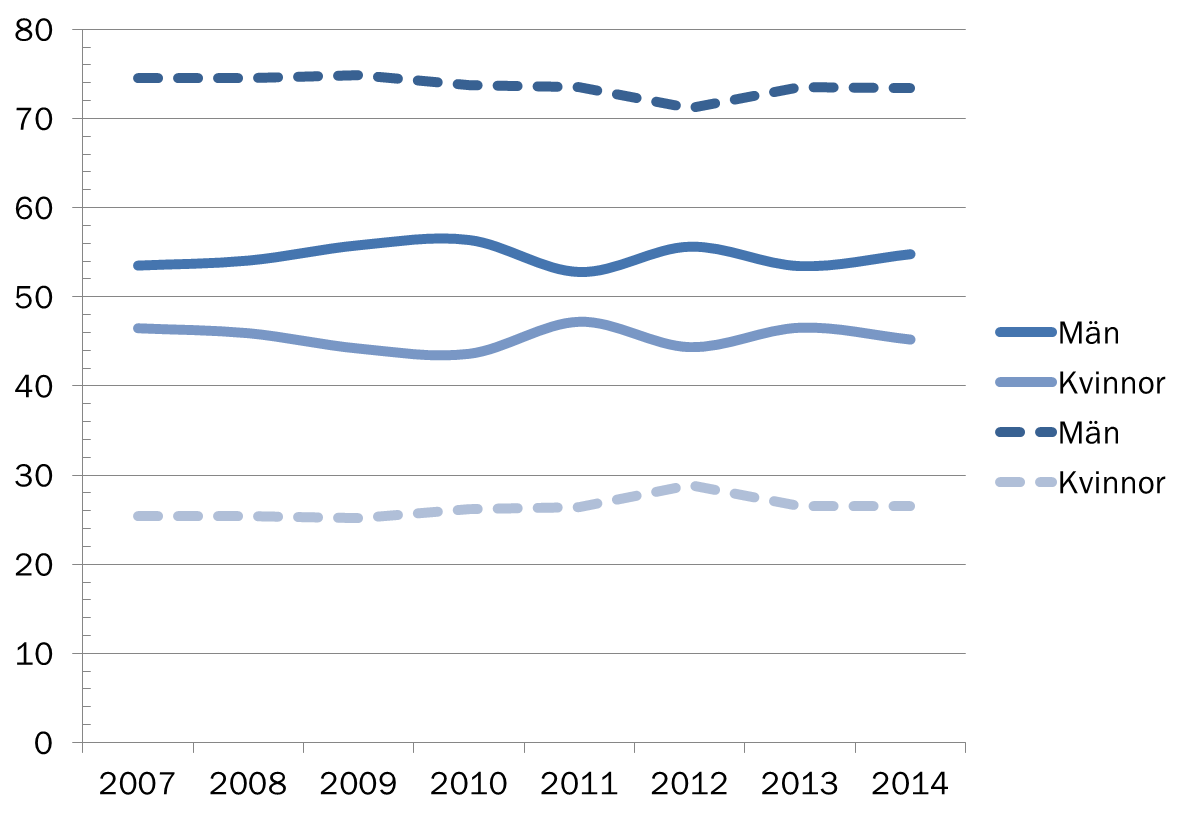 %
[Speaker Notes: Urval: år 2014, minst 50% av köpeskillingen är skog. Viktning om personen köpt hel eller andel av fastighet.]
Skogspriser kr/m³sk
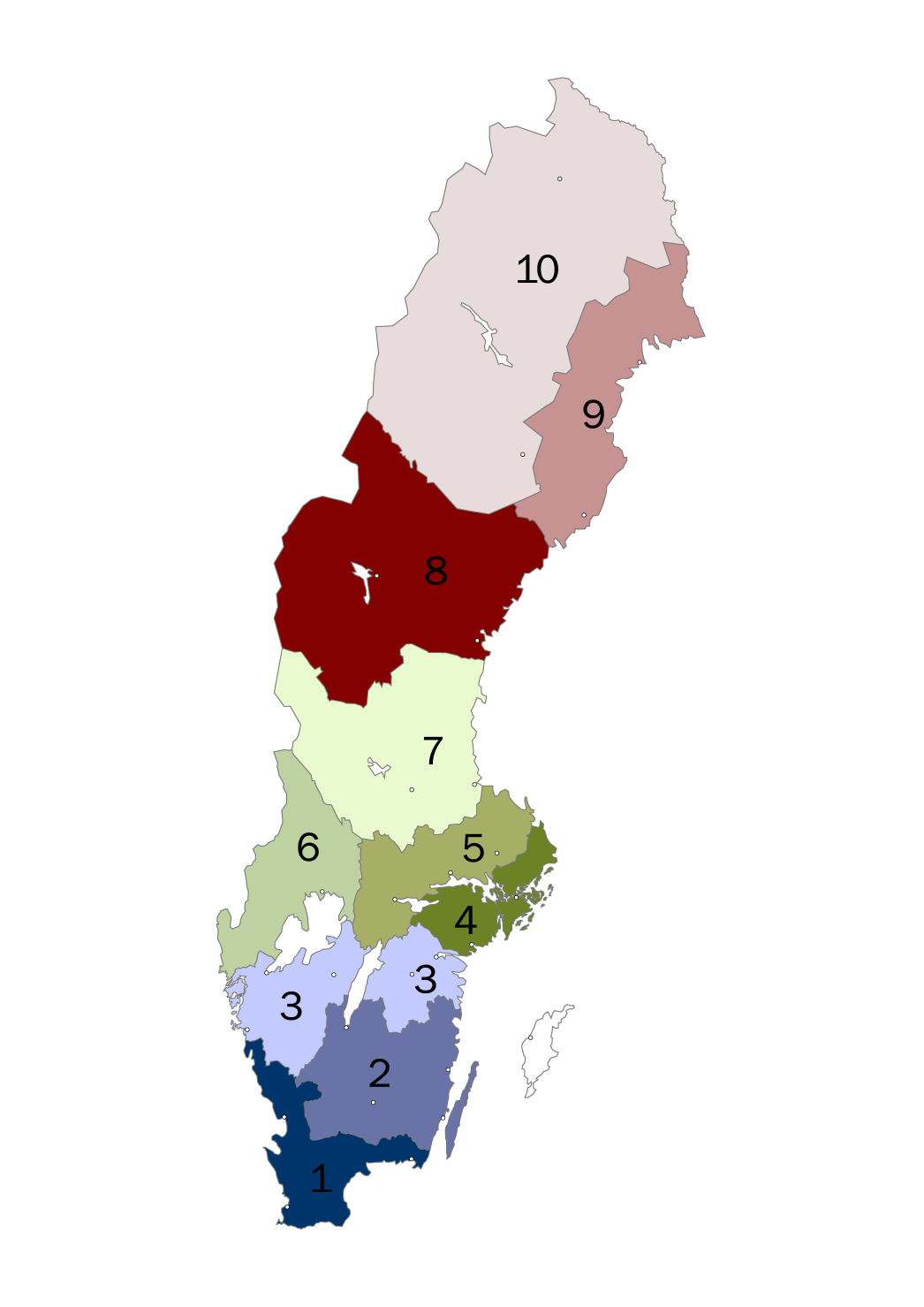 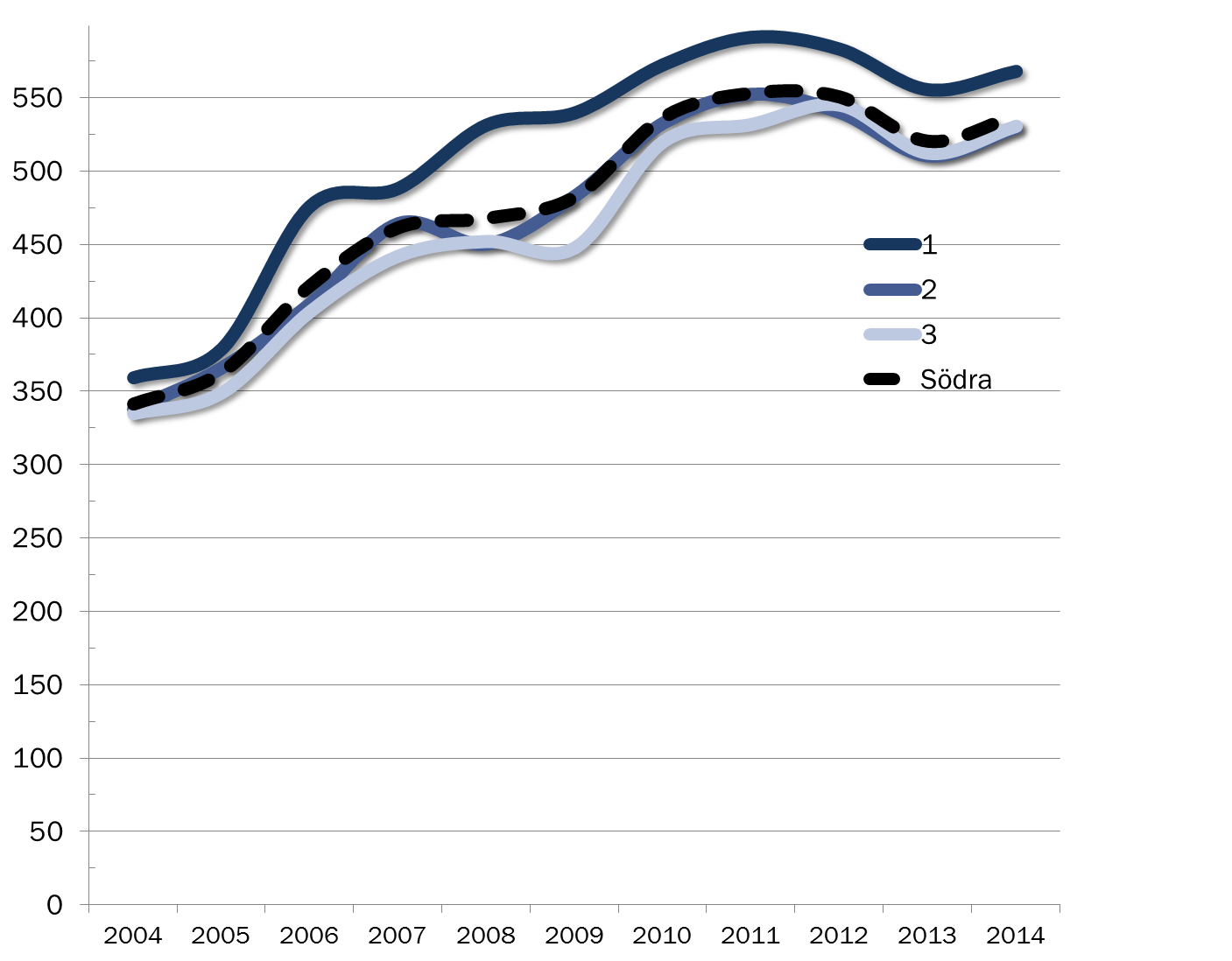 (reala värden)
[Speaker Notes: Kronor per skogskubikmeter region 1-3]
Skogspriser kr/m³sk
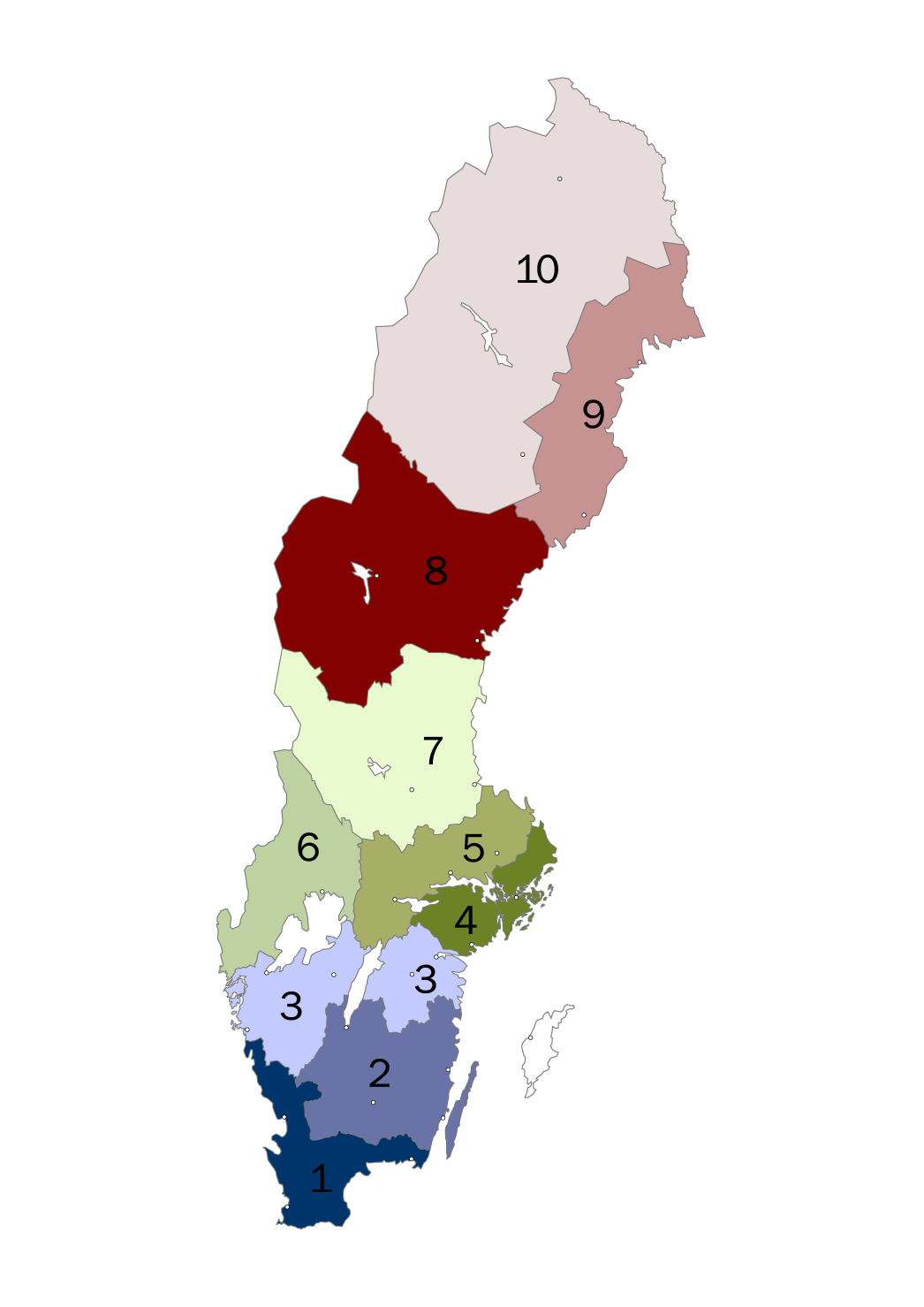 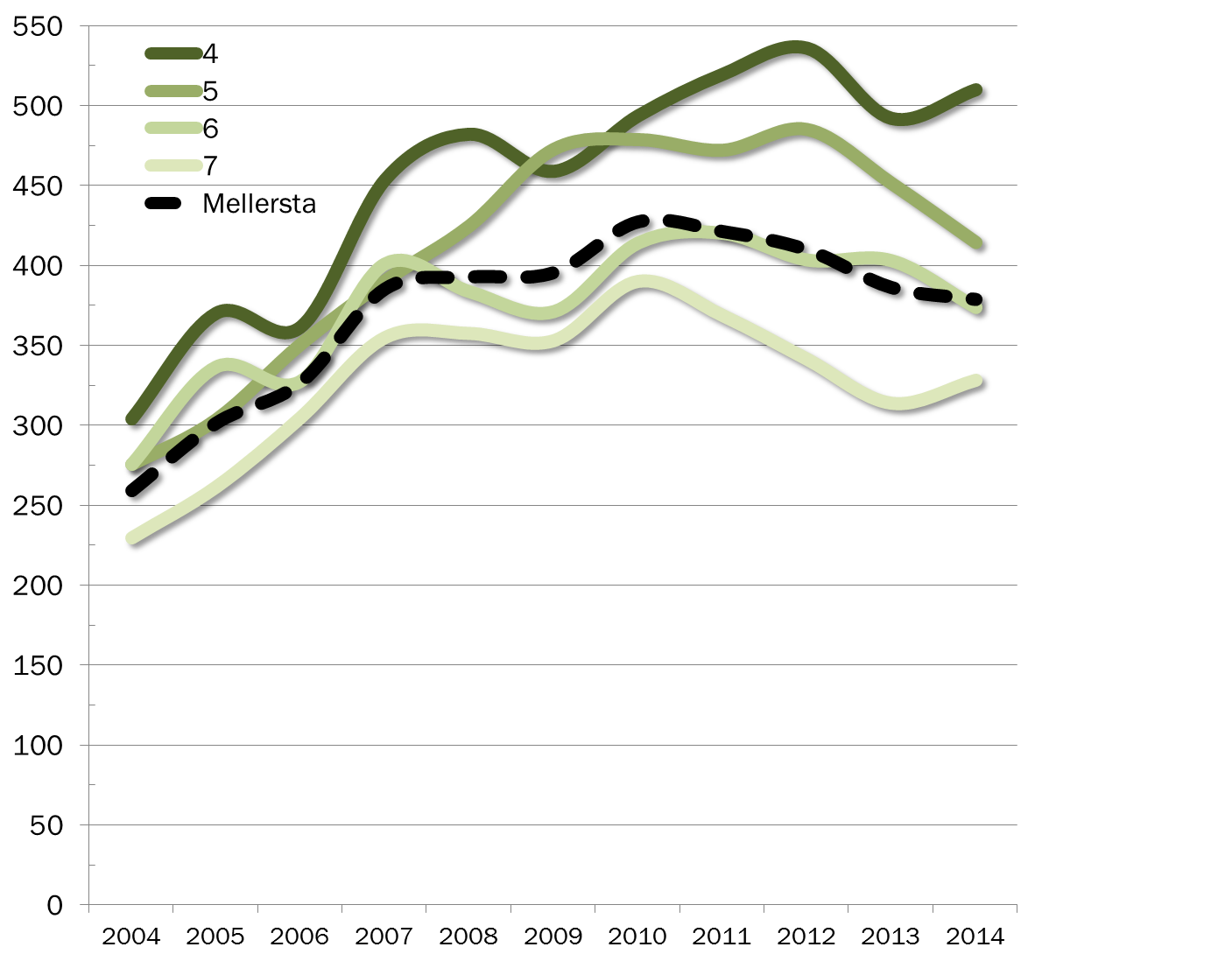 (reala värden)
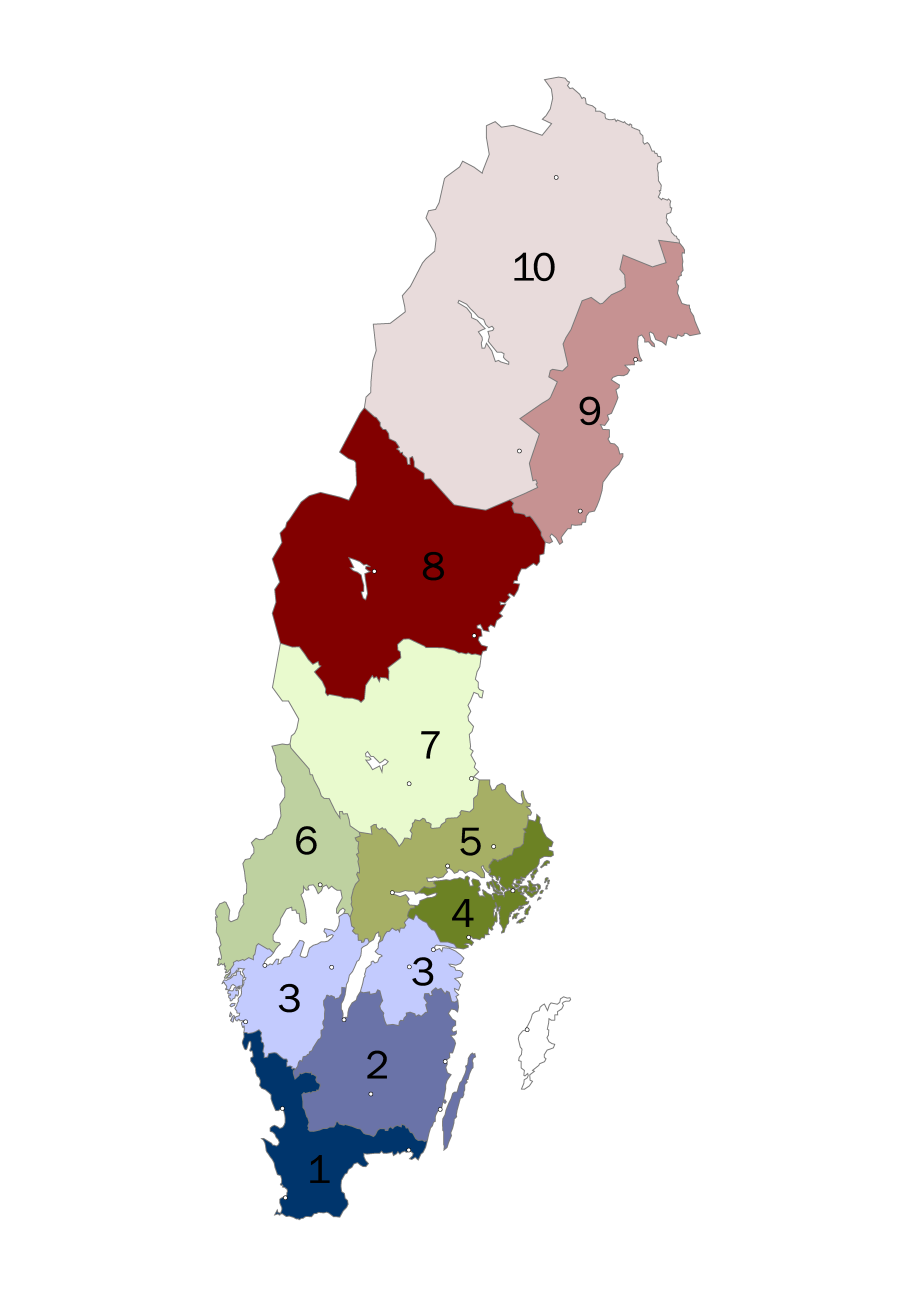 Skogspriser kr/m³sk
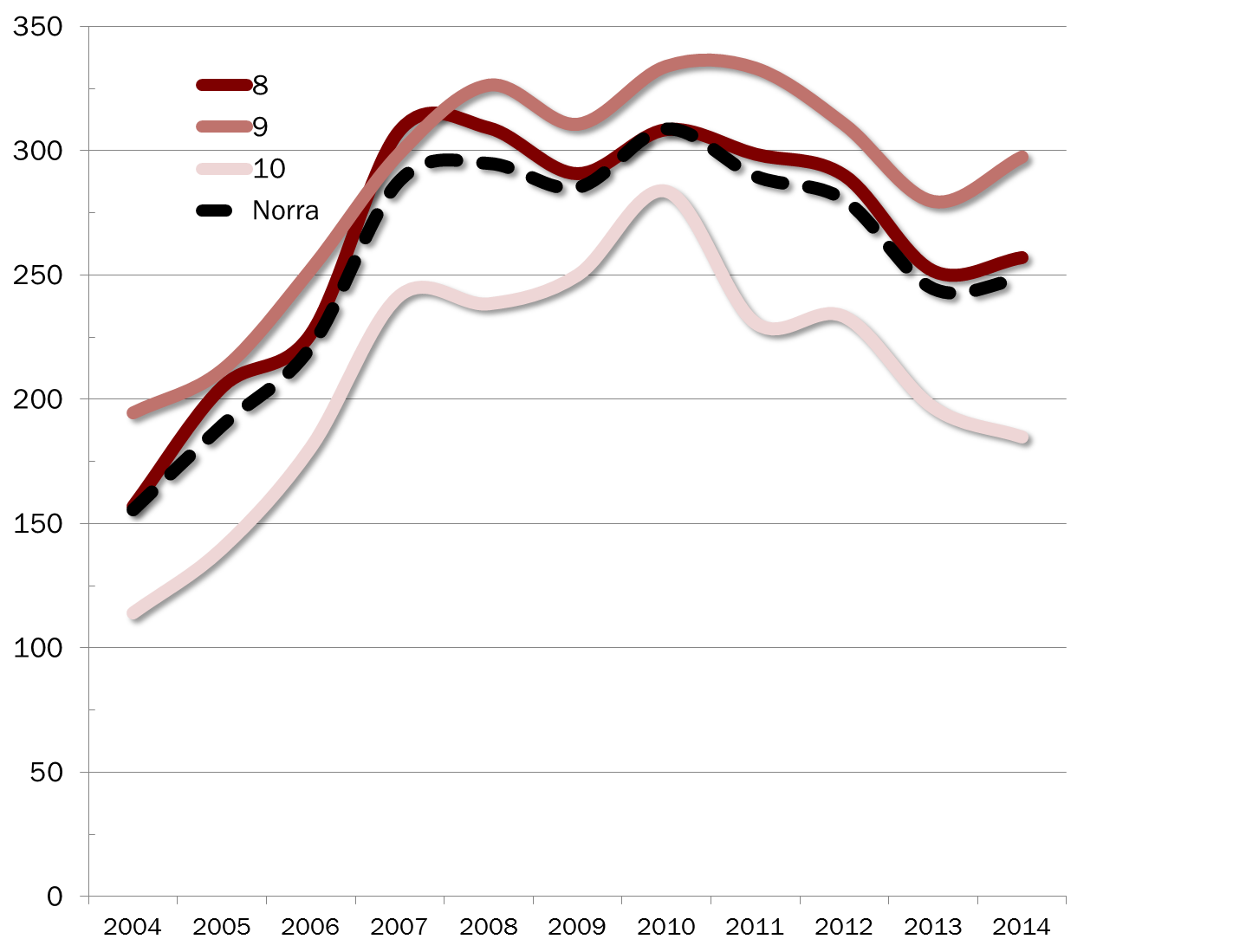 (reala värden)
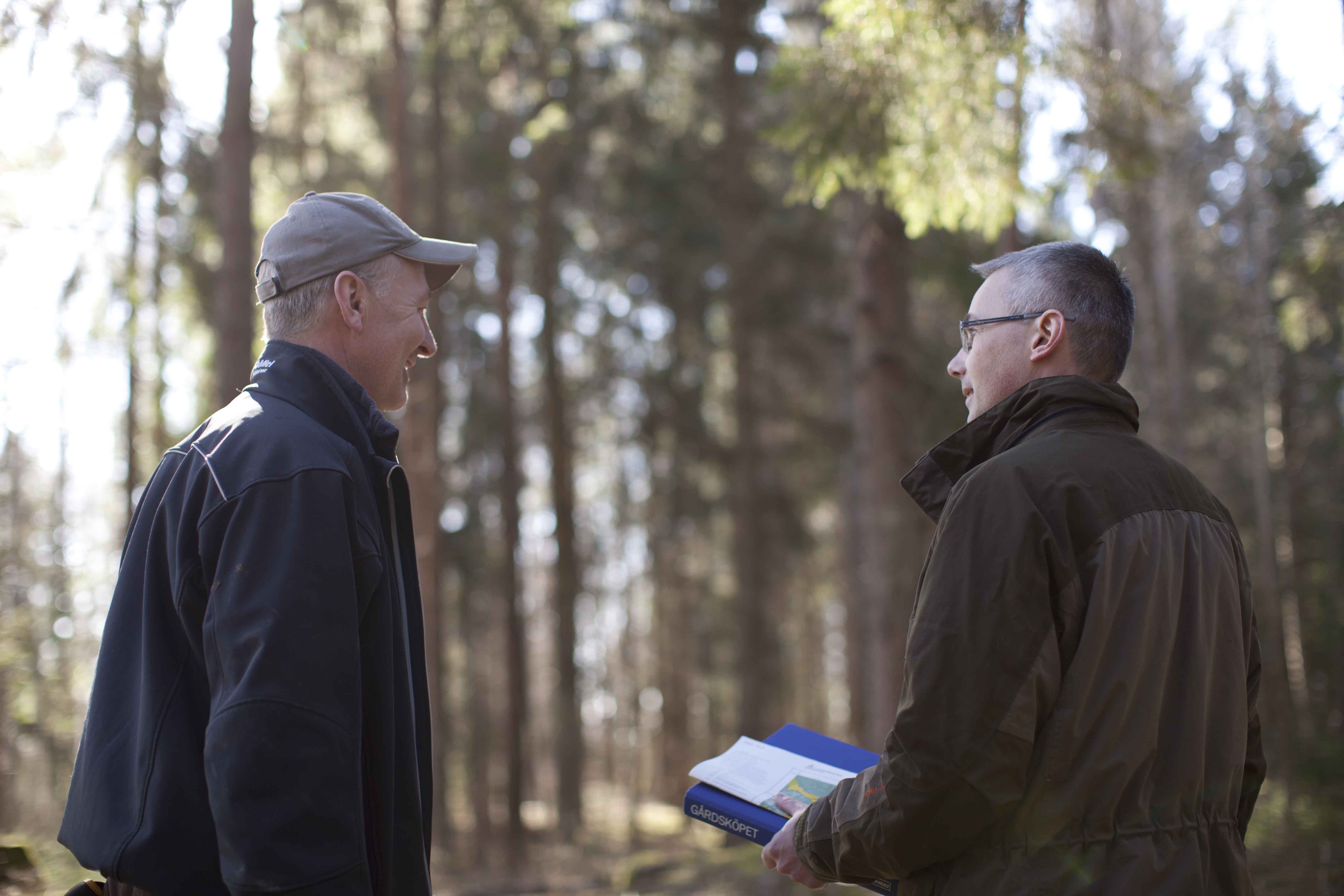 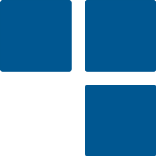 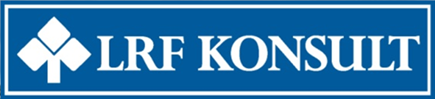